A Conference for School Office Personnel – Legal Update
www.ctschoollaw.com
April 2019
Presented by: Gwen J. Zittoun and Thomas B. Mooney
© Shipman & Goodwin LLP 2019. All rights reserved.
Agenda
© Shipman & Goodwin LLP 2019
2
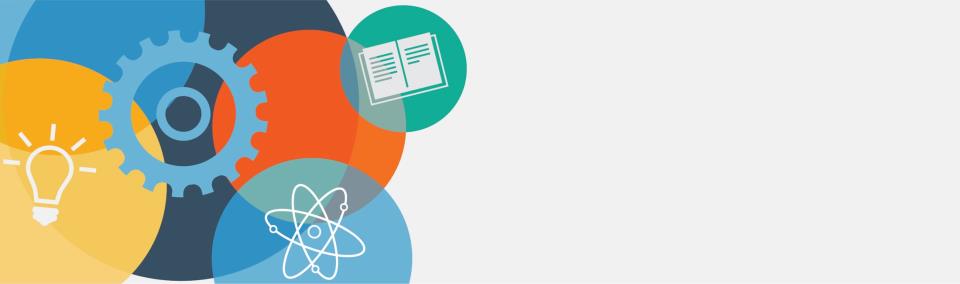 Physical Restraint, Seclusion and Exclusionary Time Out
© Shipman & Goodwin LLP 2019
3
Recent Legislation
Public Act 15-141, effective July 1, 2015 (subsequently amended in 2017 and 2018)
Codified at Conn. Gen. Stat. § 10-236b
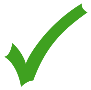 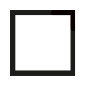 Created a new statute addressing physical restraint and seclusion of students in schools
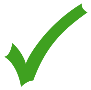 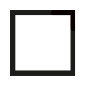 Applies to all students, not only special education students.
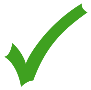 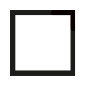 Created “crisis intervention teams.”
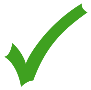 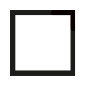 Outlines training requirements.
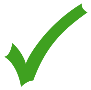 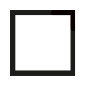 New in 2018: exclusionary time out.
© Shipman & Goodwin LLP 2019
4
Restraint, Seclusion and Exclusionary Time Out
Public Act 18-51, effective July 1, 2018
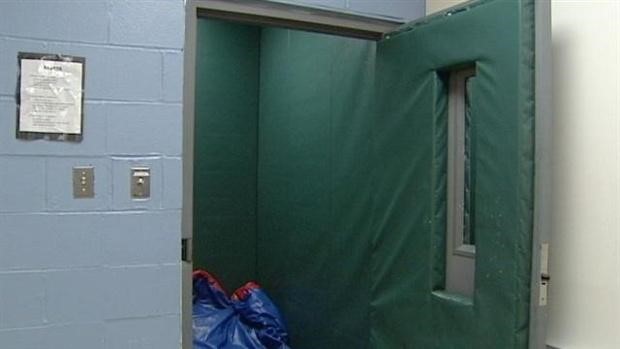 Prohibits the use of seclusion as a planned intervention in a student’s behavioral intervention plan, IEP or 504 plan.
Clarifies that seclusion, like physical restraint, may only be used as an emergency intervention to prevent immediate or imminent injury to the student or to others.
© Shipman & Goodwin LLP 2019
5
“Seclusion” and “Physical Restraint”
Public Act 18-51, effective July 1, 2018, modifies the definitions of seclusion and physical restraint by clarifying:
“
…Seclusion involves the involuntary confinement of a student in a room from which a student is physically prevented from leaving.

…Physical restraint includes, among other things, carrying or forcibly moving a person from one location to another.
Increased 
Flexibility
“
© Shipman & Goodwin LLP 2019
6
“Exclusionary Time Out”
Public Act 18-51, effective July 1, 2018, 
defines exclusionary time out as:
“
…A temporary, continuously monitored separation of a student from an ongoing activity in a non-locked setting, for the purpose of calming such student or deescalating such student’s behavior
“
Increased 
Flexibility
Expressly excluded from definitions of physical restraint and seclusion
Not prohibited as a planned intervention
© Shipman & Goodwin LLP 2019
7
Exclusionary Time Out
Public Act 18-51, effective July 1, 2018
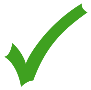 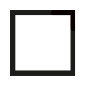 BOEs must adopt a policy no later than January 1, 2019 regarding the use of exclusionary time outs (“ETO”s).
Boards should review and revise their policies and procedures regarding physical restraint and seclusion to ensure they are consistent with these new statutory revisions.
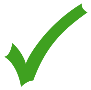 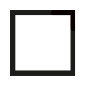 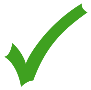 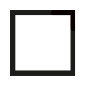 ETO policy must require (at minimum) that it may not be used as a form of discipline.
At least one employee must remain with the student, or be in close enough proximity to communication verbally with the student, throughout.
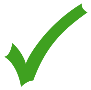 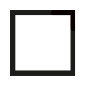 © Shipman & Goodwin LLP 2019
8
Exclusionary Time Out Policy Requirements
Public Act 18-51, effective July 1, 2018
Space used must be clean, safe, sanitary and appropriate for the purpose of calming such student or deescalating such student’s behavior
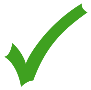 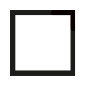 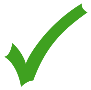 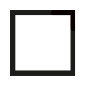 ETO period must terminate as soon as possible
If student requires special education, or is being evaluated, the PPT shall convene as soon as is practicable if interventions or strategies are unsuccessful in addressing such student’s needs, in order to determine alternative interventions or strategies
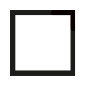 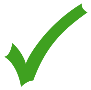 © Shipman & Goodwin LLP 2019
9
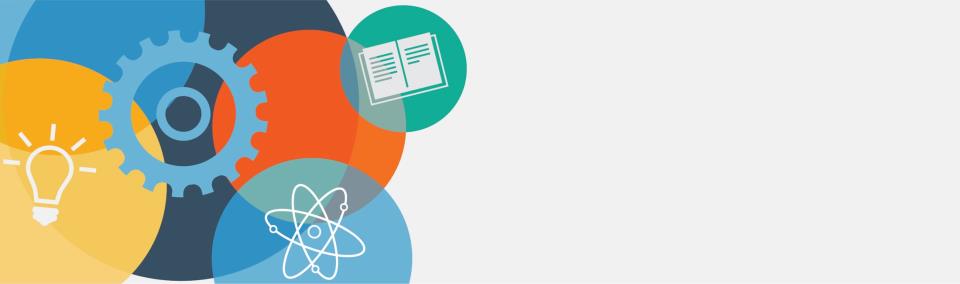 Student Data Privacy
© Shipman & Goodwin LLP 2019
10
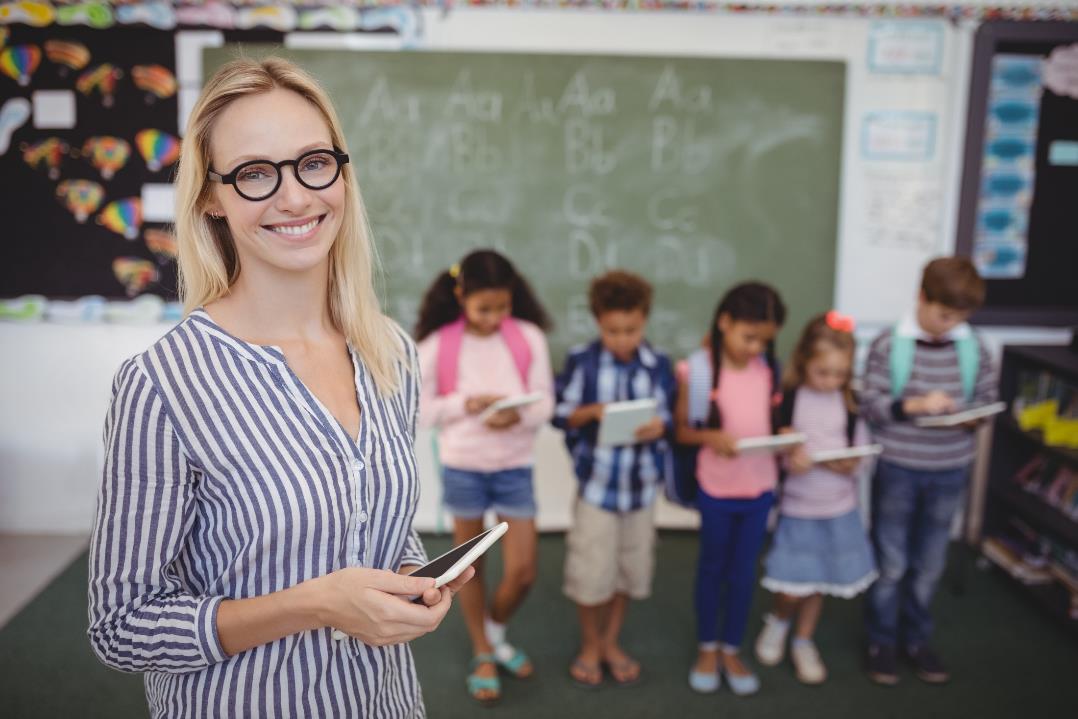 Your district started using a new online program to assist students struggling with math. The program is mainly used by students receiving extra help and special education services. The district has entered into a contract with the vendor owner of this new program.
Scenario:
© Shipman & Goodwin LLP 2019
11
What should the district do with the contract, if anything?
Give it to the district’s business manager to be kept only in her office.
Post the contract, along with a brief description of the contract on the district’s website.
Affirmatively provide a copy of the contract to the parent of each student using the program.
Both 2 and 3.
© Shipman & Goodwin LLP 2017
12
Student Data Privacy
Public Act 16-189, effective October 1, 2016
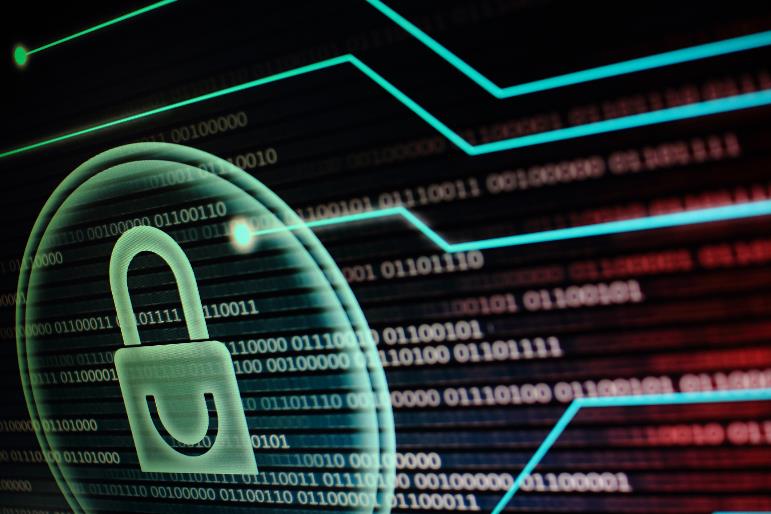 Imposes significant obligations on school districts designed to protect the privacy of student information, student records, and student-generated content, each of which is defined in the Act.
Districts must enter into written contracts with contractors (operators of websites, online services, or mobile applications, or with consultants who provide non-instructional support services and have access to student data) any time the district shares or provides access to student data with that contractor.
© Shipman & Goodwin LLP 2019
13
Student Data Privacy
Public Act 18-125, effective July 1, 2018
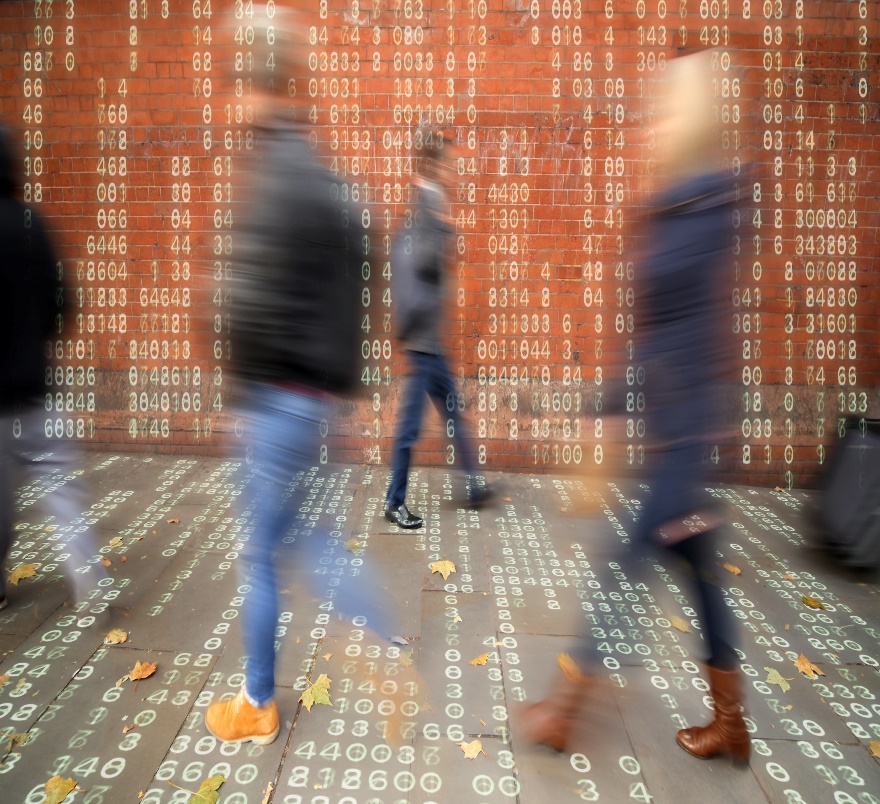 Clarifies current requirements and creates new exceptions to existing student data privacy laws affecting BOEs
Maintains requirement that BOEs enter into a written agreement any time boards share student data with contractors
Maintains requirement that such contracts contain ten specific provisions (CGS §10-234bb(a))
© Shipman & Goodwin LLP 2019
14
Student Data Privacy: TOS Addendum
Public Act 18-125, effective July 1, 2018
CET Requirements
Requires Commission for Educational Technology (“CET”) to create uniform student data privacy terms-of-service addendum* that conforms to legal requirements for student data privacy
Optional
Use of addendum is an option, not a requirement
Void
Any relevant contract entered into on or after July 1, 2018 that does not contain either (1) all of the required contractual provisions (CGS §10-234bb(a)) or (2) the CET addendum, is void if a board has given the contractor adequate notice of need to amend the contract and the contractor fails to do so
© Shipman & Goodwin LLP 2019
* http://www.ct.gov/ctedtech/lib/ctedtech/CT_Model_TOS_Addendum.pdf
15
Student Data Privacy: Notice to Parents
Public Act 18-125, effective July 1, 2018
MUST:
Clarifies that BOEs are not required to provide separate electronic notice to families each time the board enters into a contract that involves access to student data
Post a notice and copies of contracts involving student data on the BOE website, and
1
Provide parents with annual notification of the address of such website on or before September 1 of each school year
2
© Shipman & Goodwin LLP 2019
16
Student Data Privacy: Narrow Exemption
Public Act 18-125, effective July 1, 2018
Boards not required to enter into a contract pursuant to CGS § 10-234bb(a) for the use of a website, online service or mobile application that cannot meet the requirements of such section when:
Website, online service or mobile application is unique and necessary to implement a student’s IEP or 504 plan
1
Contractor is unable to comply with the student data privacy contracting requirements
2
3
Such internet website, online service or mobile application is FERPA and HIPAA compliant
© Shipman & Goodwin LLP 2019
17
Student Data Privacy: Narrow Exemption
Board provides evidence upon request that it attempted to enter into a contract for the use of such technology and find equivalent technology operated by a contractor that complies with the student data privacy requirements
4
Contractor complies with the student data privacy law’s requirements related to the security, maintenance, use and disclosure of student data pursuant to CGS§10-234bb, and
5
6
Parent or guardian and member of the planning and placement team sign an agreement that:
Acknowledges the parent or guardian is aware the technology does not comply with the student data privacy contracting requirements and
Authorizes the use of such technology
© Shipman & Goodwin LLP 2018
18
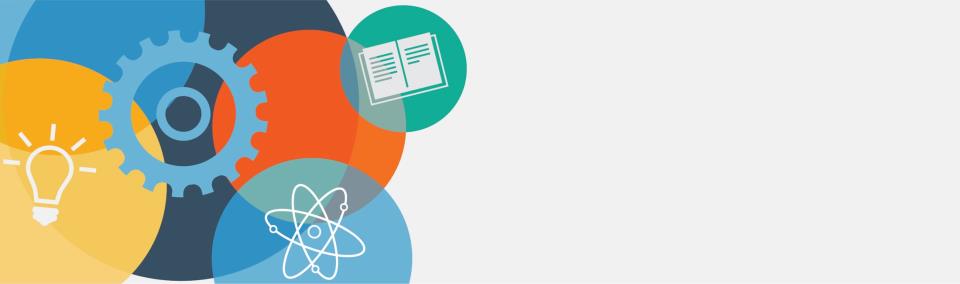 Special Education Provider Agreements
© Shipman & Goodwin LLP 2019
19
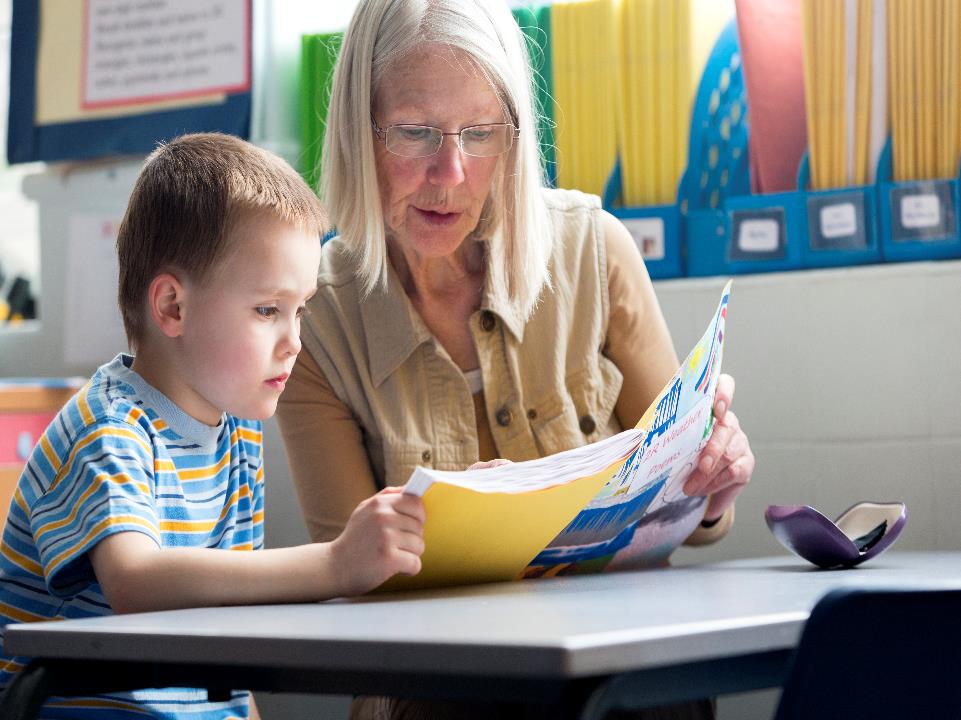 A student’s planning and placement team decides to place the student in a private special education school. The student has been accepted into the school. To effectuate the placement, the district sends the private school a letter explaining the agreement to place the student in the private school and attaches the student’s individualized education program (IEP).
Scenario:
© Shipman & Goodwin LLP 2019
20
Is this letter, with the attached IEP, sufficient to allow the district to receive excess cost?
No, because the parent must sign the letter.
Maybe today, if the cost threshold is met, but definitely not after July 1st.
Yes, as long as the cost threshold is met, because the district attached the student’s IEP.
© Shipman & Goodwin LLP 2019
21
Special Education Provider Agreements
Public Act 18-183, effective July 1, 2018
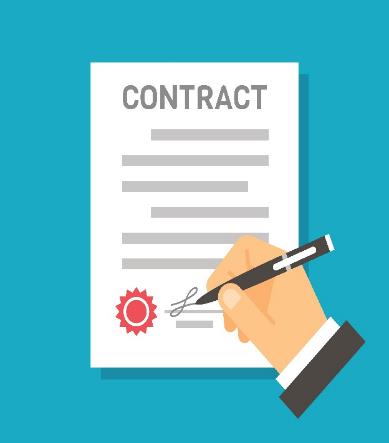 Auditors of Public Accounts found that special education services are often provided pursuant to an agreement between a BOE and a private provider that is not captured in a formal contract. 
Beginning July 1, 2019, BOEs are now explicitly required to have a written contract with any private provider of special education services to be eligible for excess cost reimbursement for those services.
A student’s IEP will not be considered a contractfor the purpose of determining eligibility for reimbursement
© Shipman & Goodwin LLP 2019
22
Special Education Provider Agreements
Any agreement or contract entered into after July 1, 2018 must include an explanation of how the tuition or costs for special education services will be calculated
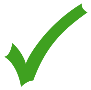 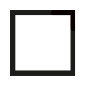 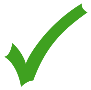 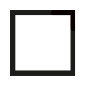 Applies to agreements and contracts with any public or private provider of special education services
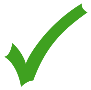 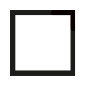 SDE must develop standards and a process, including: 
A means to document the scope, type and number of services provided; date and length of time service is provided and the name and signature of individual provider; and
Either standard forms or electronic reporting system
© Shipman & Goodwin LLP 2018
23
Private Provider Obligations
Private providers are not required to use the form or reporting system developed by SDE in order for the school districts to be eligible for excess cost reimbursement.
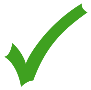 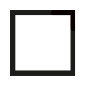 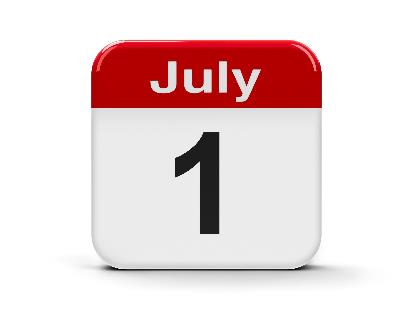 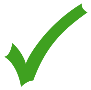 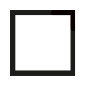 Beginning July 1, 2018, if a private provider of special education services is providing services pursuant to an agreement or contract with a school district, it must submit its operating budget to the SDE on an annual basis, on or before October 1st.
© Shipman & Goodwin LLP 2019
24
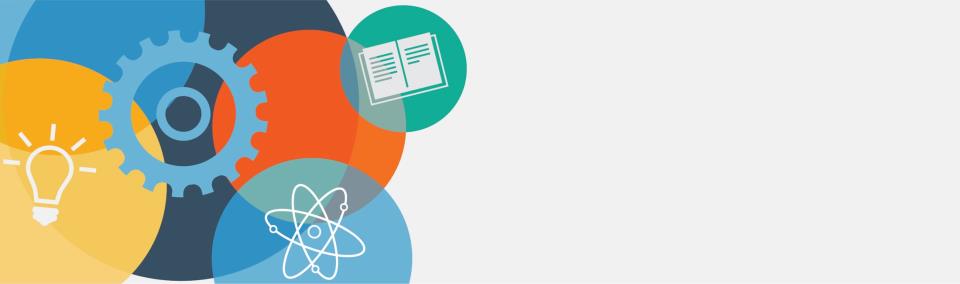 Mandated Reporting Changes
© Shipman & Goodwin LLP 2019
25
Mandated Reporting: Licensed Behavior Analyst
Public Act 18-17, effective July 1, 2018
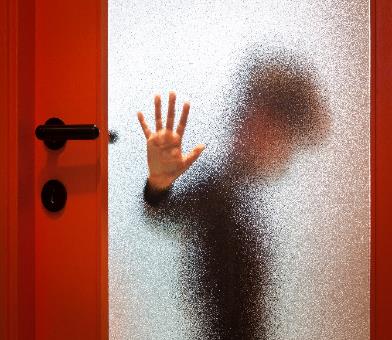 Adds licensed behavior analysts to the list of individuals mandated to report to the Commissioner of Children and Families any suspected abuse or neglect of a child, pursuant to CGS §17a-101.
Already mandated to report as a school employee pursuant to CGS § 53a-65. This Act extends such mandated reporting obligations to work performed outside of schools.
© Shipman & Goodwin LLP 2019
26
Electronic Reporting: Child Abuse and Neglect
Public Act 18-67
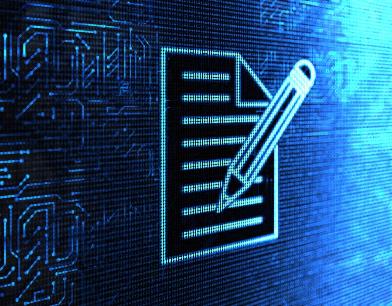 Authorizes DCF to run a pilot program between July 1, 2018 and September 30, 2019 to allow certain categories of initial reports of suspected abuse or neglect to be made electronically
Beginning October 1, 2019, all initial reports of suspected abuse or neglect shall be made either orally or electronically. A mandated reporter who makes an electronic report shall respond to inquiries from DCF within twenty-four hours of such report.
© Shipman & Goodwin LLP 2019
27
Mandated Reporting: Behavior Analysts
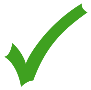 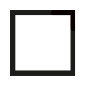 Public Act 18-96 reduces from 72 hours to 48 hours the time to make an initial report of suspected abuse or neglect of an individual with an intellectual disability or who receives funding or services from the Department of Social Services’ Division of Autism Spectrum Disorder Services and is over age 18. Unsuccessful attempts to make initial reports after business hours, on holidays or weekends not considered violation, so long as reasonable attempts to make the report are made as soon as practicable.
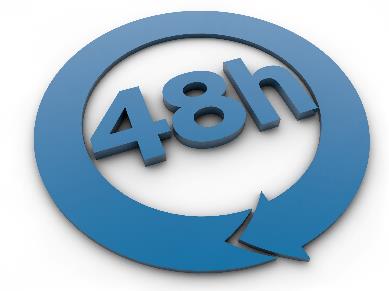 © Shipman & Goodwin LLP 2018
28
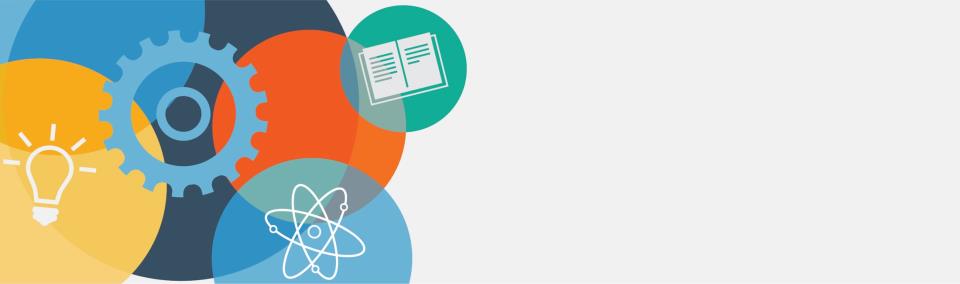 Janus v. AFSCME
© Shipman & Goodwin LLP 2019
29
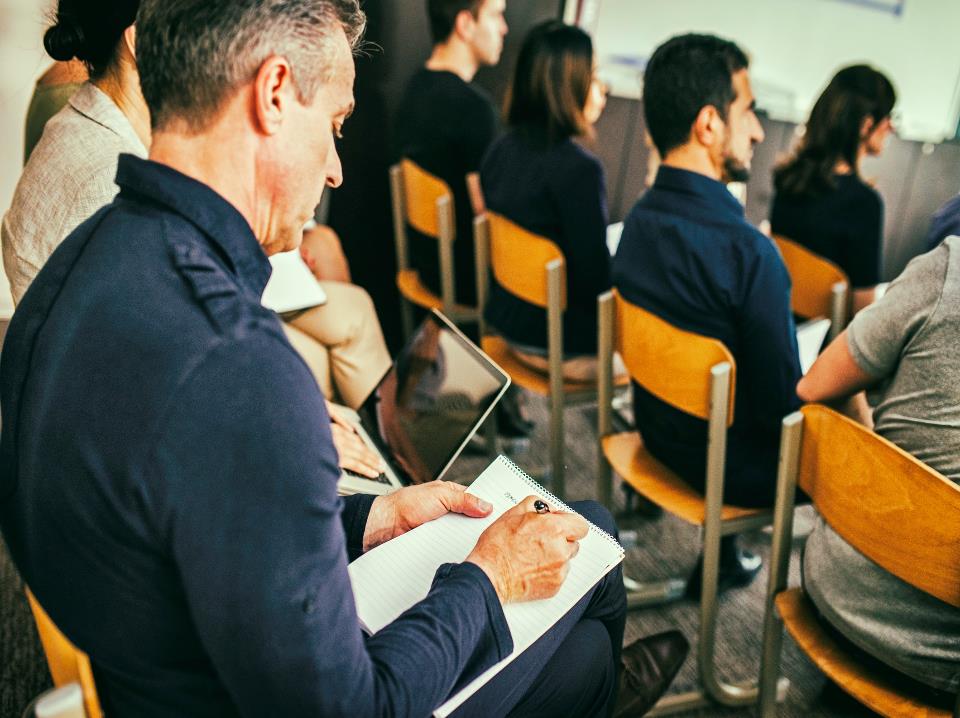 Scenario:
A dues payer from the teachers’ union wants to withdraw from the teachers’ union and stop paying dues.

Can the teacher do both?
© Shipman & Goodwin LLP 2019
30
Can the teacher both withdraw from the union and stop paying dues?
Yes
No
© Shipman & Goodwin LLP 2019
31
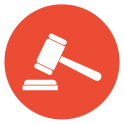 Janus v. AFSCME
U.S. Supreme Court (June 27, 2018)
U.S. Supreme Court 5-4 decision, June 2018
Agency fee (or “fair share” fee) provisions in collective bargaining agreements are invalid.
Agency fees may not be deducted from an employee’s pay unless the employee has expressly consented to the deduction.
© Shipman & Goodwin LLP 2019
32
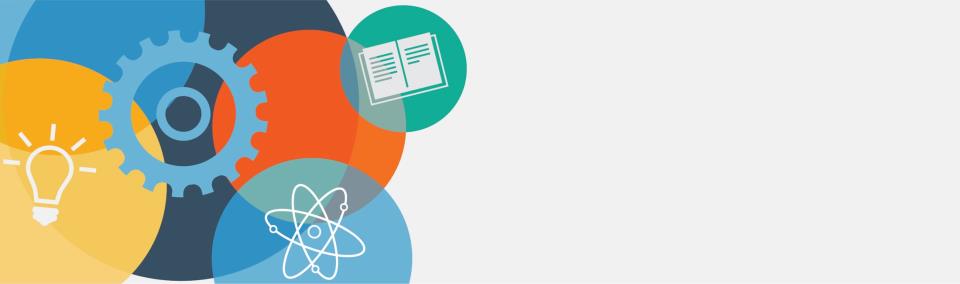 15-Minute Break
© Shipman & Goodwin LLP 2019
33
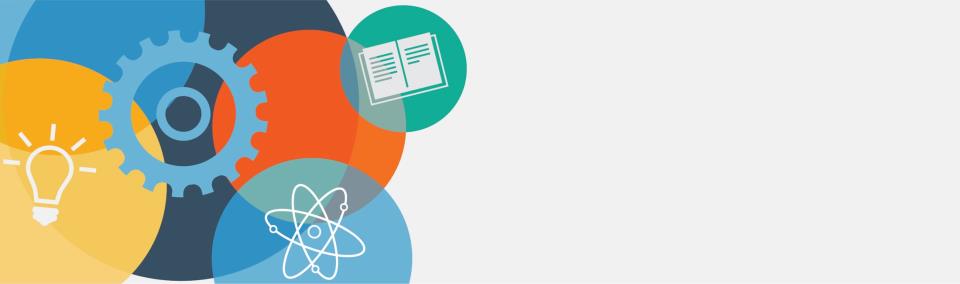 Legal Update
© Shipman & Goodwin LLP 2019
34
Educational Continuity for Detained Youth
Public Act 18-31, effective August 1, 2018
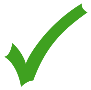 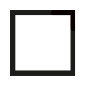 A student not enrolled when placed in a detention facility must be reenrolled in child’s nexus district, or, if no nexus, the district where the facility is located within three business days of the district receiving notice that the student is in custody.
A child who is enrolled in a school district when placed in a detention facility shall remain enrolled in that district during such period of detention.
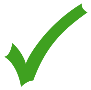 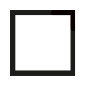 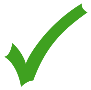 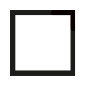 Detained student shall have the right to return to school district immediately upon discharge.
When education provider learns that a child is going to be discharged, the provider must immediately notify the district.
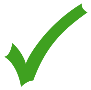 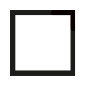 © Shipman & Goodwin LLP 2019
35
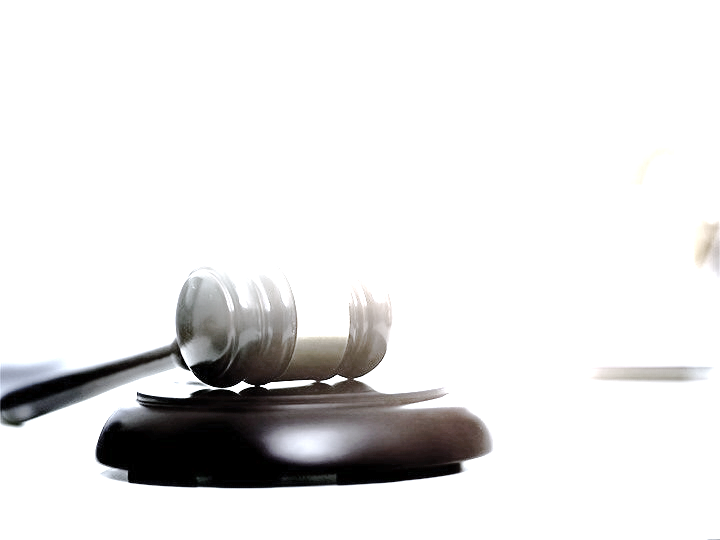 Detained Youth: Justice Liaisons
Public Act 18-31, effective August 1, 2018
School districts with at least 6,000 students enrolled during 2016-17 school year must:
Designate at least one employee as a liaison to facilitate student transitions between the district and the juvenile and criminal justice systems (“justice liaison”) and
Provide the Court Support  Services Division of the Judicial    Branch (“CSSD”) with an annual     written notice of the name,    title and contact information for           the district’s justice liaison                     on or before August 1.
© Shipman & Goodwin LLP 2019
36
Justice Liaison: Role and Responsibilities
Justice liaisons are responsible for assisting the school district, the CSSD and educational service providers to ensure that:
All persons under twenty-two years of age in justice system custody are promptly evaluated for eligibility for special education services, when deemed necessary;
Students in custody and returning to the community from custody receive appropriate credit for school work completed while in custody; and
1
3
All relevant school records for students who enter custody and who return to the community are promptly transferred to the appropriate school district or educational service provider.
2
4
Students in custody and returning to the community from custody are promptly enrolled in school;
© Shipman & Goodwin LLP 2019
37
Requests for Personnel or Medical Records
Public Act 18-93, effective October 1, 2018
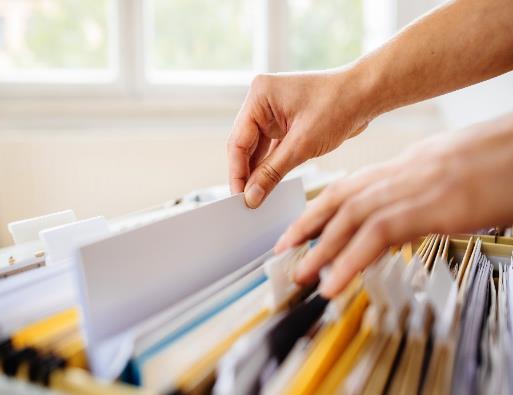 Current law: when public agency believes it would be an invasion of privacy to disclose, must first immediately notify the employee and any applicable collective bargaining representative, to provide opportunity to object. 
Beginning October 1, 2018: when public employer reasonably believes disclosure would not legally constitute an invasion of privacy, employer must first disclose the records to the requestor.
Subsequently, within a reasonable time after, employer must then make a reasonable attempt to send a written or electronic copy or brief description of the request to the employee concerned, and any applicable collective bargaining representative.
© Shipman & Goodwin LLP 2019
38
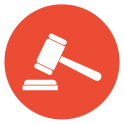 Perkins v. Freedom of Information Commission
228 Conn. 158 (1993)
Disclosure of such records shall only be considered an invasion of privacy where:
Such records do not pertain to a legitimate matter of public interest and
Disclosure of such records would be highly offensive to a reasonable person
FOIA Invasion of Privacy Test
© Shipman & Goodwin LLP 2019
39
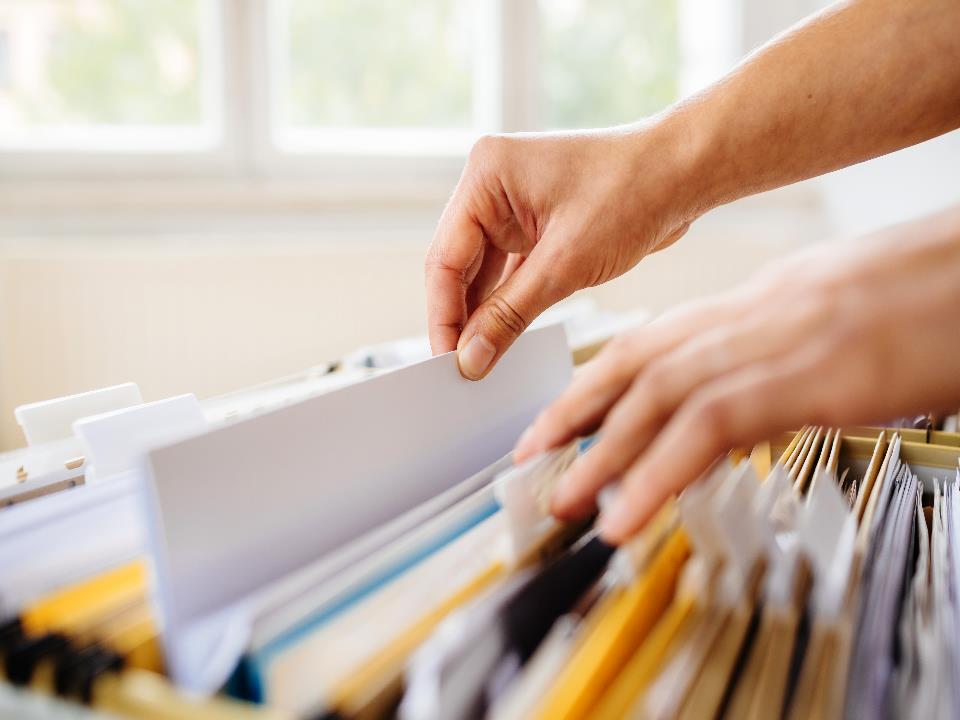 Scenario:
An individual requests an investigation report regarding employee sexual harassment misconduct that resulted in  dismissal.

Invasion of privacy?
© Shipman & Goodwin LLP 2019
40
Is this request an invasion of privacy under the Perkins test?
Yes
No
It depends
© Shipman & Goodwin LLP 2019
41
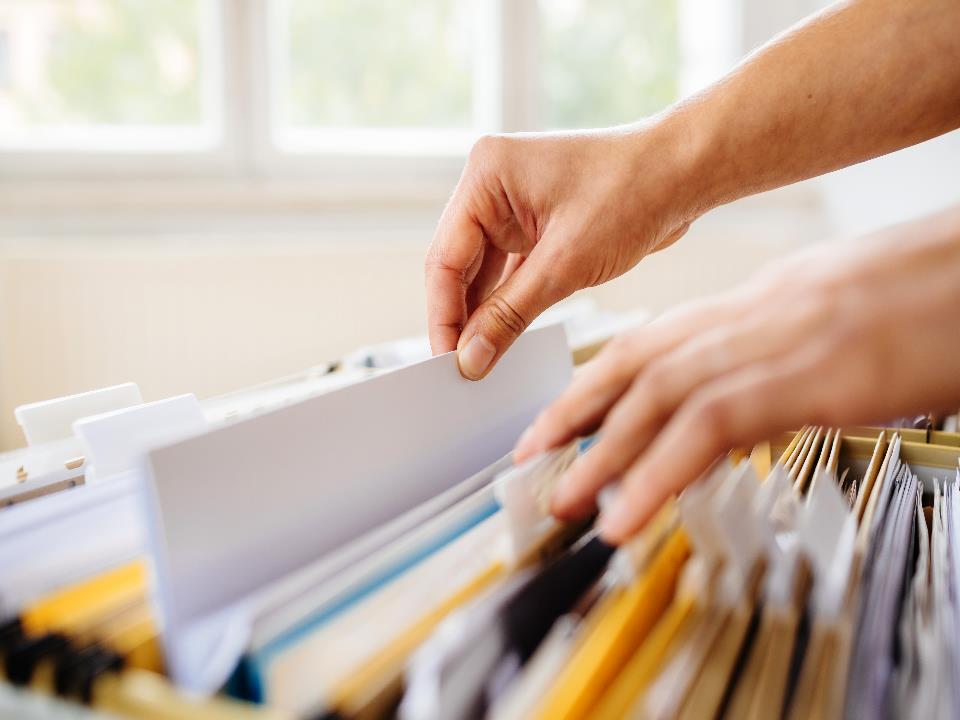 Scenario:
You receive a request for an investigation report regarding an employee’s conduct outside of work that resulted in dismissal.

Invasion of privacy?
© Shipman & Goodwin LLP 2019
42
Is this request an invasion of privacy under the Perkins test?
Yes
No
It depends
© Shipman & Goodwin LLP 2019
43
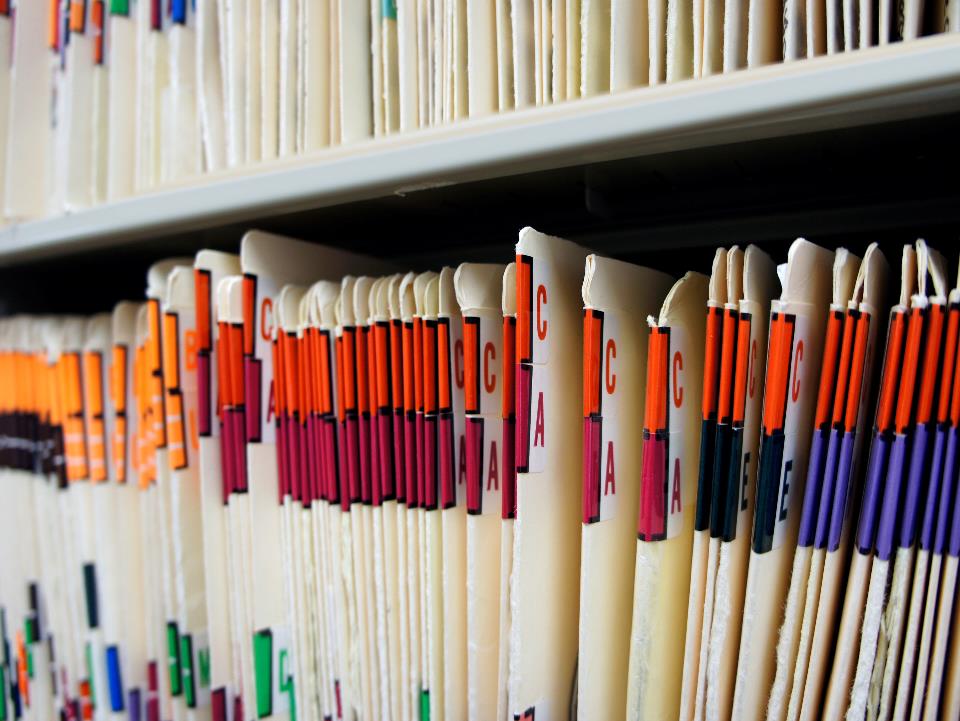 Scenario:
You receive a request for medical records provided to an employer to support employee eligibility for sick leave.

Invasion of privacy?
© Shipman & Goodwin LLP 2019
44
Is this request an invasion of privacy under the Perkins test?
Yes
No
It depends
© Shipman & Goodwin LLP 2019
45
FOIA: Abuse of Appeal Process
Public Act 18-95, effective October 1, 2018
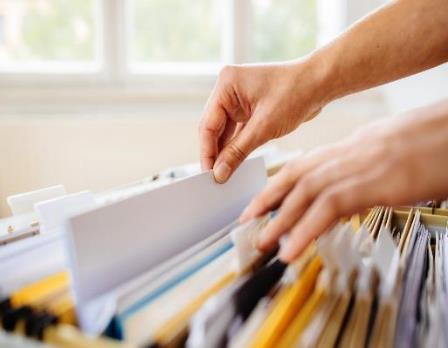 Clarifies factors the FOIC must consider when determining if an individual appealing to the FOIC is abusing the appeal process.
If the Executive Director, at his or her discretion, believes an appeal is an abuse of the appeal process, a hearing shall not be scheduled unless given leave by the commission after a review of affidavits and written arguments from the parties.
© Shipman & Goodwin LLP 2019
46
FOIA: Abuse of Process Factors
Factors to be considered by FOIC to determine if appeal process is abused
Nature, content and language or subject matter of request or appeal, including, among other factors, whether the request or appeal is repetitious or cumulative (NEW)
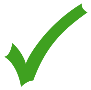 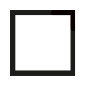 Nature, content and language or subject matter of prior or contemporaneous requests or appeals or other verbal or written communications to the agency or official of the agency
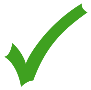 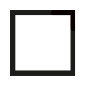 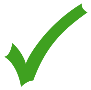 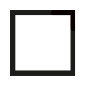 History of nonappearance or disruption of commission proceedings
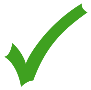 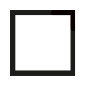 Refusal to participate in settlement conferences
© Shipman & Goodwin LLP 2019
47
Vexatious Requester Petition
Public Act 18-95, effective October 1, 2018
Submitted by public agency to FOIC under penalty of false statement detailing the alleged conduct, including:
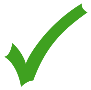 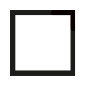 Number of requests filed and total number of pending requests
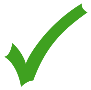 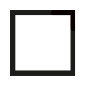 Scope of the requests
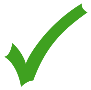 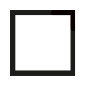 Nature, content, language or subject matter of other oral and written communications to the agency from the requester
A pattern of conduct that amounts to an abuse of the right to access information under the FOIA and/or interference with the operation of the agency
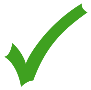 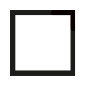 © Shipman & Goodwin LLP 2019
48
Questions?
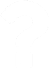 These materials have been prepared by Shipman & Goodwin LLP for informational purposes only.  They are not intended as advertising and should not be considered legal advice. This information is not intended to create, and receipt of it does not create, a lawyer-client relationship. Viewers should not act upon this information without seeking professional counsel.
© Shipman & Goodwin LLP 2019
49
ctschoollaw.com
Our site dedicated to emerging school issues
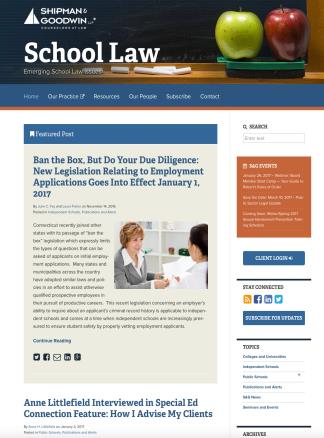 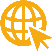 Subscribe
to receive updates
ctschoollaw.com/subscribe
© Shipman & Goodwin LLP 2019
50
Connect with us:
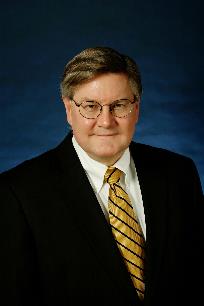 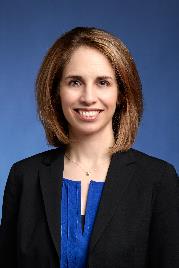 shipman-&-goodwin-llp
@ShipmanGoodwin
shipmangoodwin
Thomas B. Mooney
Shipman & Goodwin LLP
One Constitution Plaza
Hartford, CT  06103-1919
860.251.5710
tmooney@goodwin.comwww.shipmangoodwin.com
www.ctschoollaw.com
Gwen J. Zittoun
Shipman & Goodwin LLP
One Constitution Plaza
Hartford, CT  06103-1919
860.251.5523
gzittoun@goodwin.comwww.shipmangoodwin.com
www.ctschoollaw.com
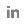 © Shipman & Goodwin LLP 2019
51